Chapter 5        SNMPv1 Network Management:  Communication and Functional Models
Chapter 5

SNMPv1 Network Management:
 Communication and Functional Models
*
Network Management: Principles and Practice
©  Mani Subramanian 2010
Chapter 5        SNMPv1 Network Management:  Communication and Functional Models
Objectives
Communication model: Administrative and messages
Administrative structure
Community-based model
Access policy
MIB view
Message PDU
SNMP protocol specifications
SNMP operations
SNMP MIB
SNMP functional model
*
Network Management: Principles and Practice
©  Mani Subramanian 2010
Chapter 5        SNMPv1 Network Management:  Communication and Functional Models
SNMP Architecture
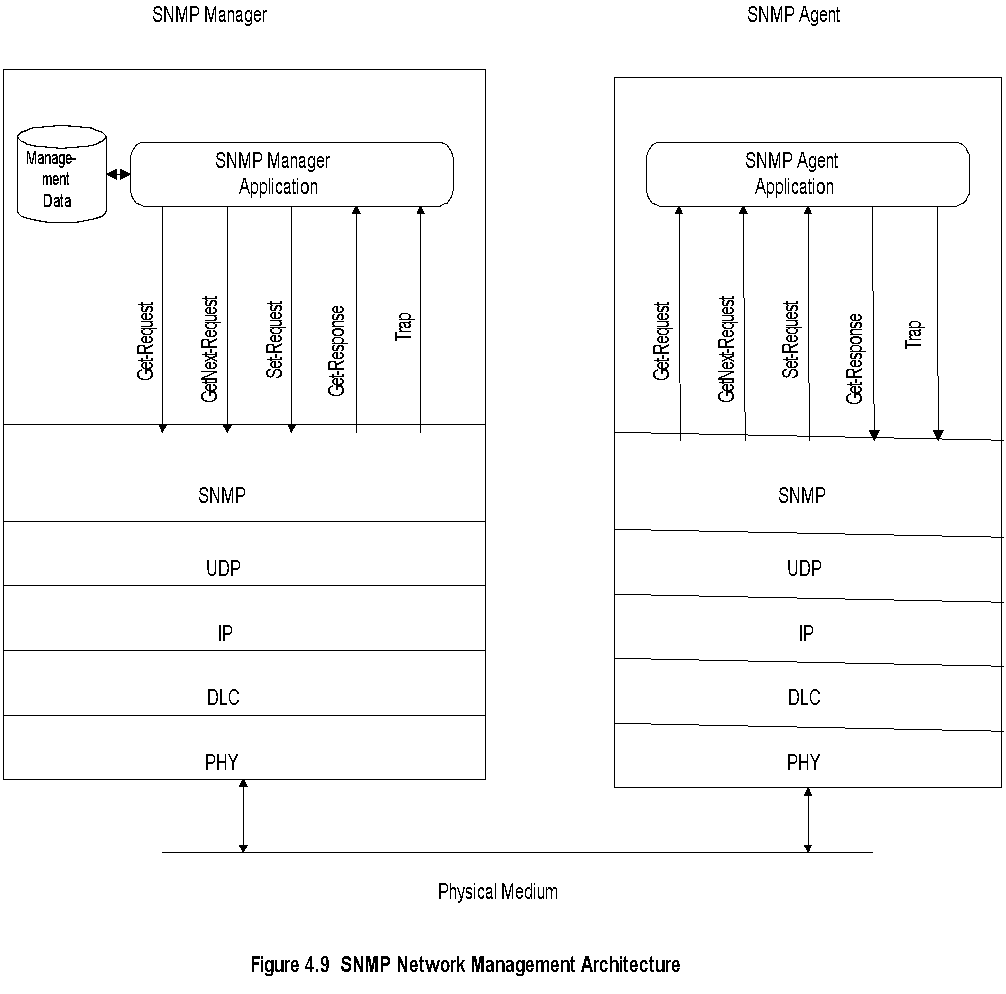 Notes
Truly simple network management protocol 
 Five messages, 3 from manager and 2 from agent
*
Network Management: Principles and Practice
©  Mani Subramanian 2010
Chapter 5        SNMPv1 Network Management:  Communication and Functional Models
SNMP Messages
Get-Request
 Get-Next-Request
 Set-Request
 Get-Response
 Trap
 Generic trap
 Specific trap
 Time stamp
Notes
Generic trap
 coldStart
 warmStart
 linkDown
 linkUp
 authenticationfailure
 egpNeighborLoss
 enterpriseSpecific
 Specific trap
 For special measurements such as statistics
 Time stamp: Time since last initialization
*
Network Management: Principles and Practice
©  Mani Subramanian 2010
Chapter 5        SNMPv1 Network Management:  Communication and Functional Models
Administrative Model
Based on community profile and policy
 SNMP Entities: 
 SNMP application entities   - Reside in management stations and network      elements   - Manager and agent
 SNMP protocol entities   - Communication processes (PDU handlers)   - Peer processes that support application      entities
Notes
*
Network Management: Principles and Practice
©  Mani Subramanian 2010
Chapter 5        SNMPv1 Network Management:  Communication and Functional Models
SNMP Community
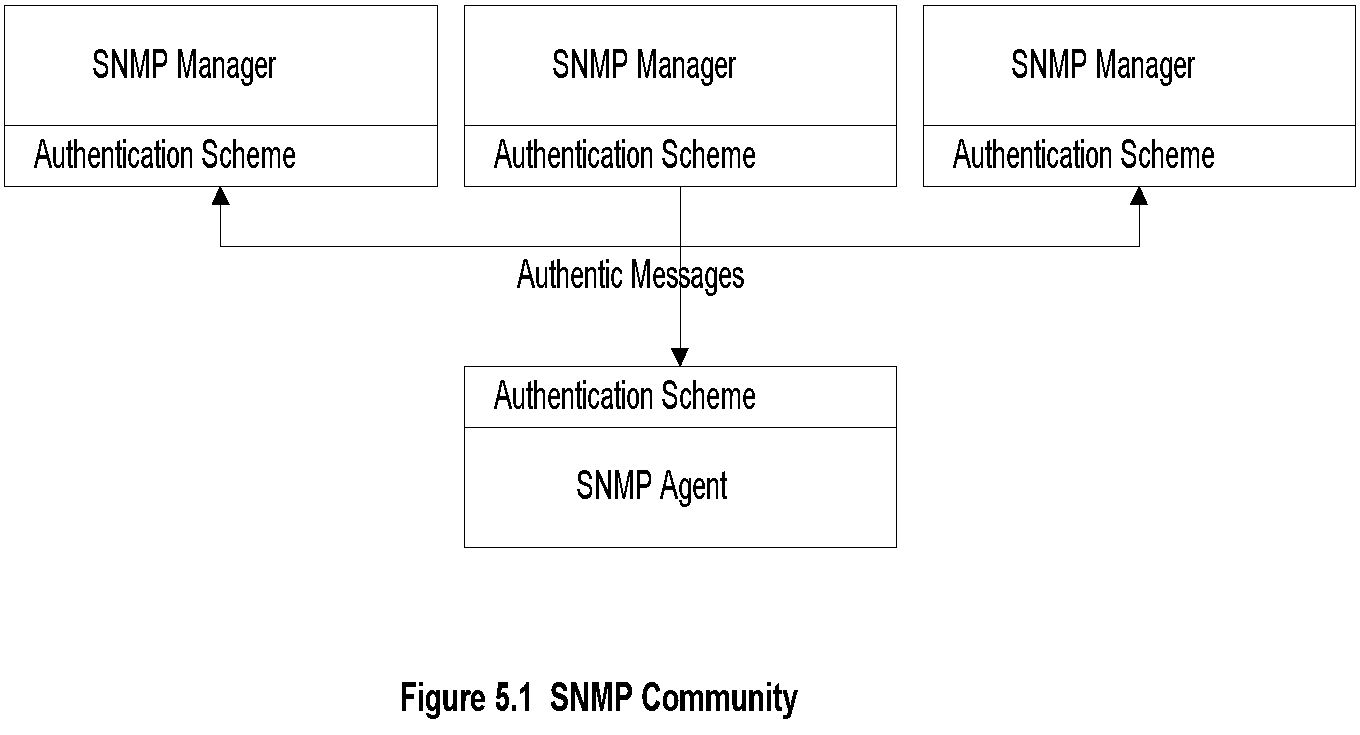 Notes
Security in SNMPv1 is community based
 Authentication scheme in manager and agent  
 Community: Pairing of two application entities
 Community name: String of octets
 Two applications in the same community   communicate with each other
 Application could have multiple community names
 Communication is not secured in SNMPv1 - no   encryption
*
Network Management: Principles and Practice
©  Mani Subramanian 2010
Chapter 5        SNMPv1 Network Management:  Communication and Functional Models
Community Profile
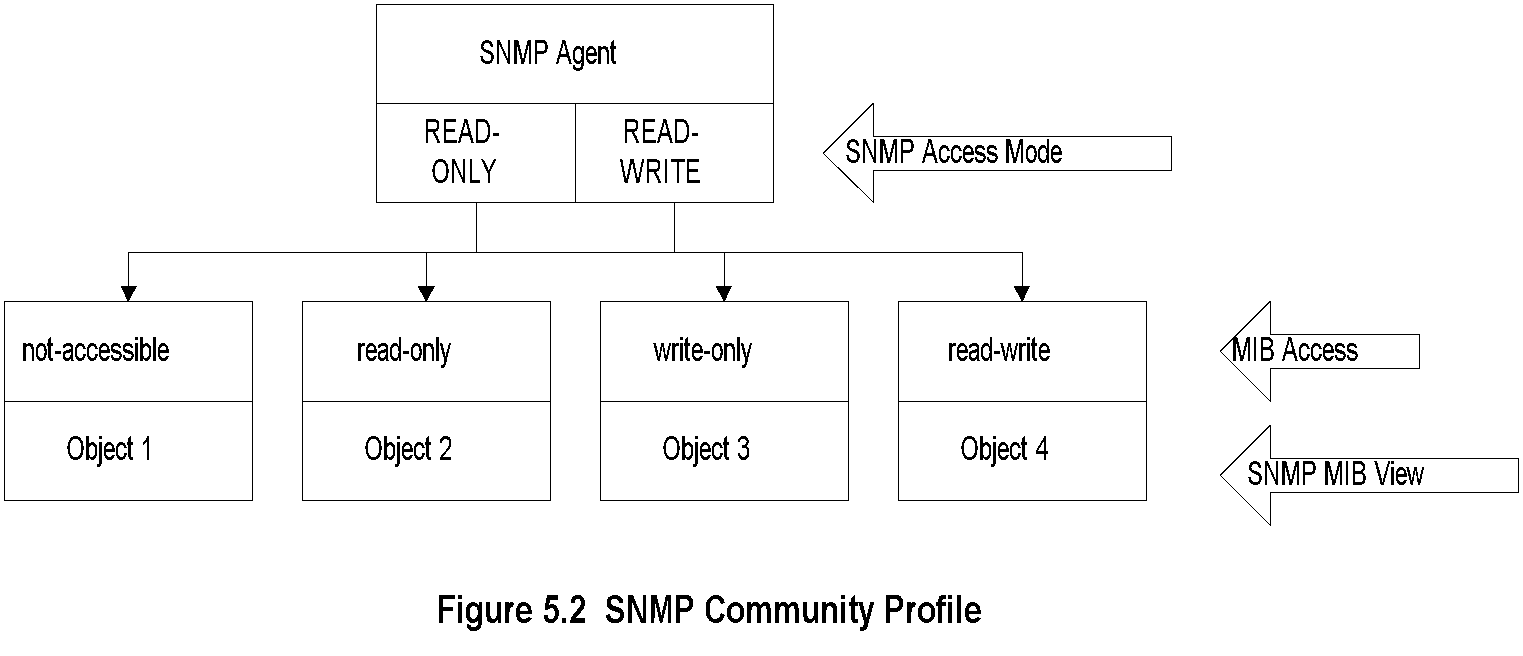 Notes
MIB view
 An agent is programmed to view only a subset   of managed objects of a network element
 Access mode
 Each community name is assigned an access   mode:  read-only and read-write
 Community profile: MIB view + SNMP access mode
 Operations on an object determined by community   profile and the access mode of the object
 Total of four access privileges
 Some objects, such as table and table entry are   non-accessible
*
Network Management: Principles and Practice
©  Mani Subramanian 2010
Chapter 5        SNMPv1 Network Management:  Communication and Functional Models
Administrative Model
Administrative model is SNMP access policy
 SNMP community paired with SNMP   community profile is SNMP access policy
Notes
Parameters:
 Community / communities
 Agent / Agents
 Manager / Managers
*
Network Management: Principles and Practice
©  Mani Subramanian 2010
Chapter 5        SNMPv1 Network Management:  Communication and Functional Models
Access Policy
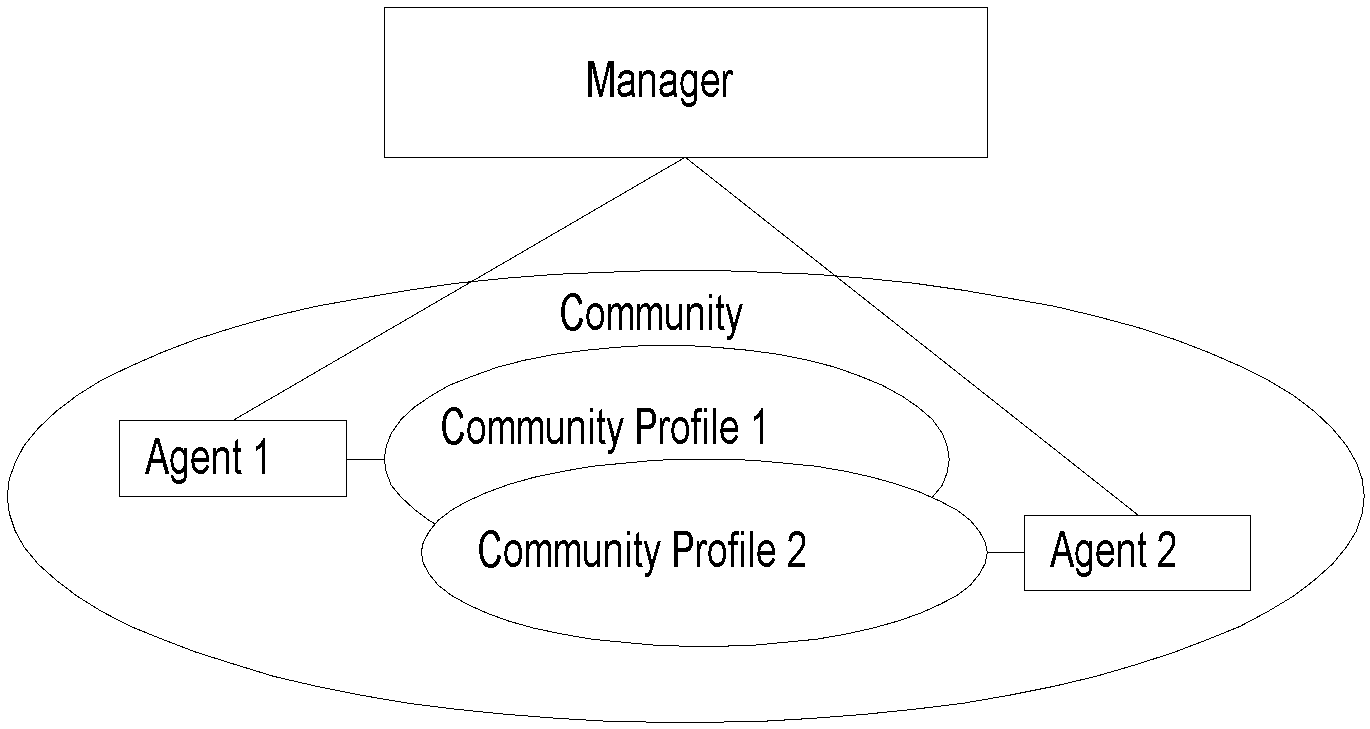 Notes
Manager manages Community 1 and 2 network   components via Agents 1 and 2
 Agent 1 has only view of Community Profile 1,  e.g., Cisco components
 Agent 2 has only view of Community Profile 2,  e.g., 3Com components
 Manager has total view of both Cisco and 3Com  components
*
Network Management: Principles and Practice
©  Mani Subramanian 2010
Chapter 5        SNMPv1 Network Management:  Communication and Functional Models
Generalized Administrative Model
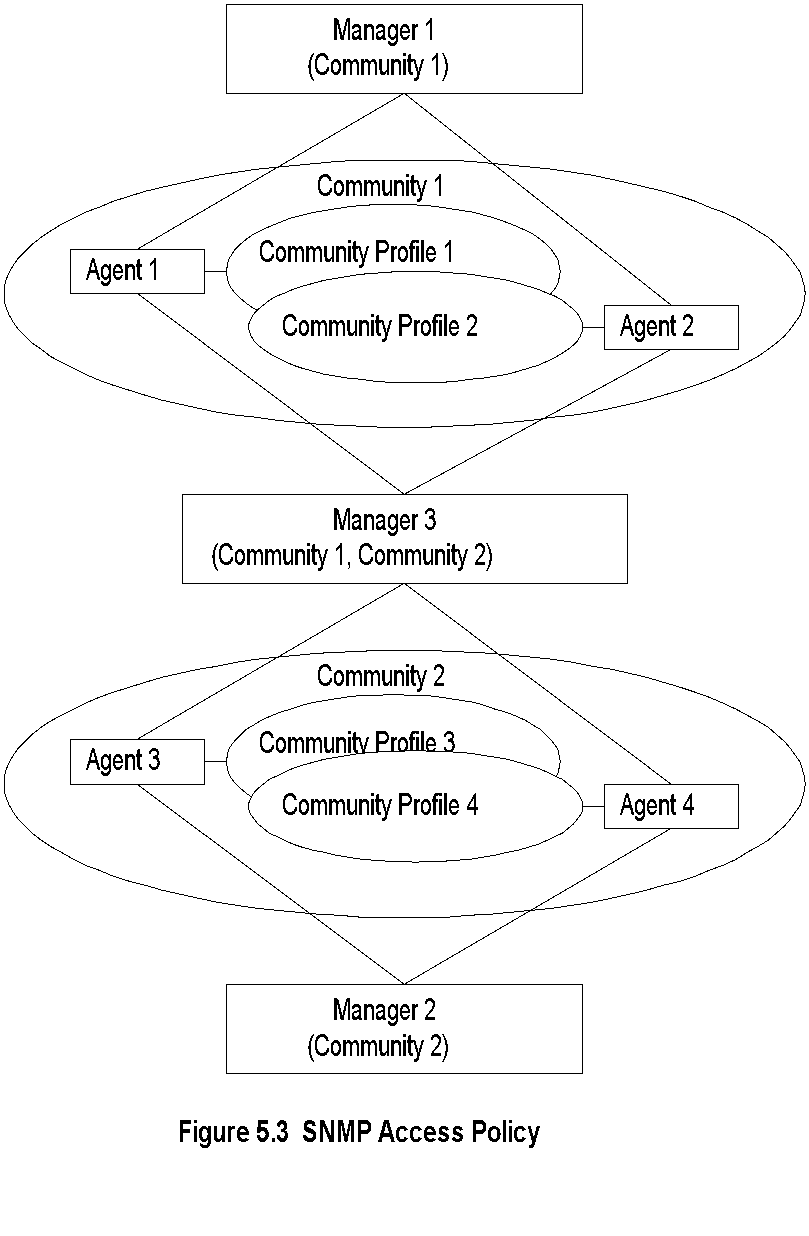 Notes
Manager 1 manages community 1, manager 2   community 2, and manager 3 (MoM) both   communities 1 and 2
*
Network Management: Principles and Practice
©  Mani Subramanian 2010
Chapter 5        SNMPv1 Network Management:  Communication and Functional Models
Proxy Access Policy
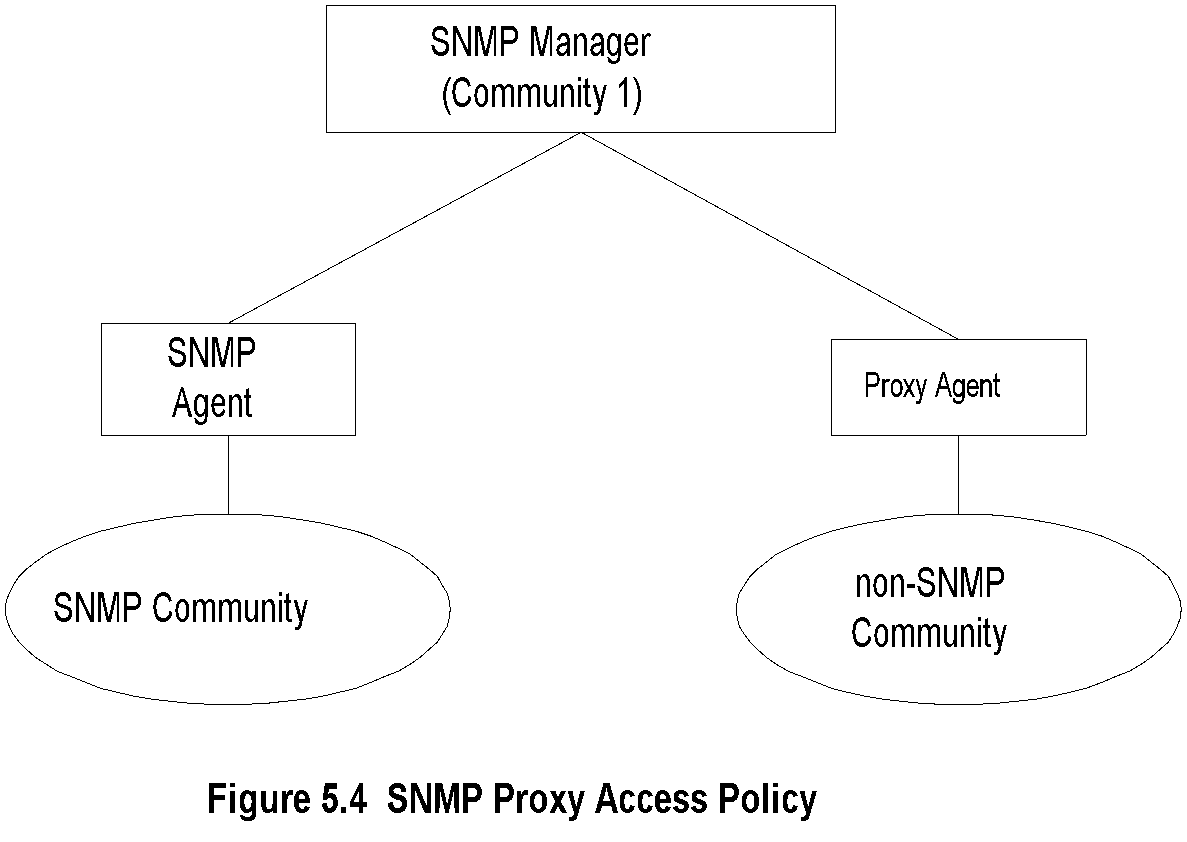 Notes
Proxy agent enables non-SNMP community   elements to be managed by an SNMP manager.
 An SNMP MIB is created to handle the non-SNMP   objects.
*
Network Management: Principles and Practice
©  Mani Subramanian 2010
Chapter 5        SNMPv1 Network Management:  Communication and Functional Models
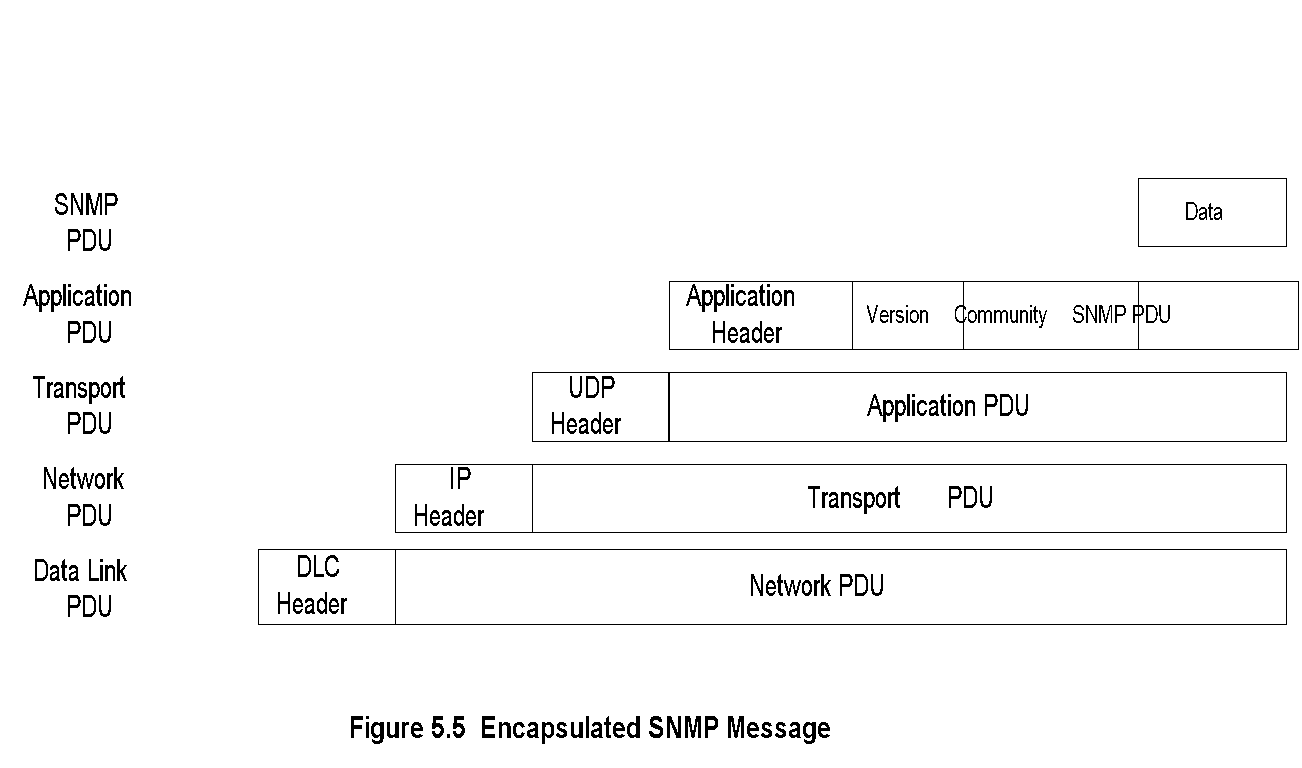 Protocol Entities
Notes
Protocol entities support application entities
 Communication between remote peer processes
 Message consists of: 
 Version identifier
 Community name
 Protocol Data Unit
 Message encapsulated and transmitted
*
Network Management: Principles and Practice
©  Mani Subramanian 2010
Chapter 5        SNMPv1 Network Management:  Communication and Functional Models
Get and Set PDU
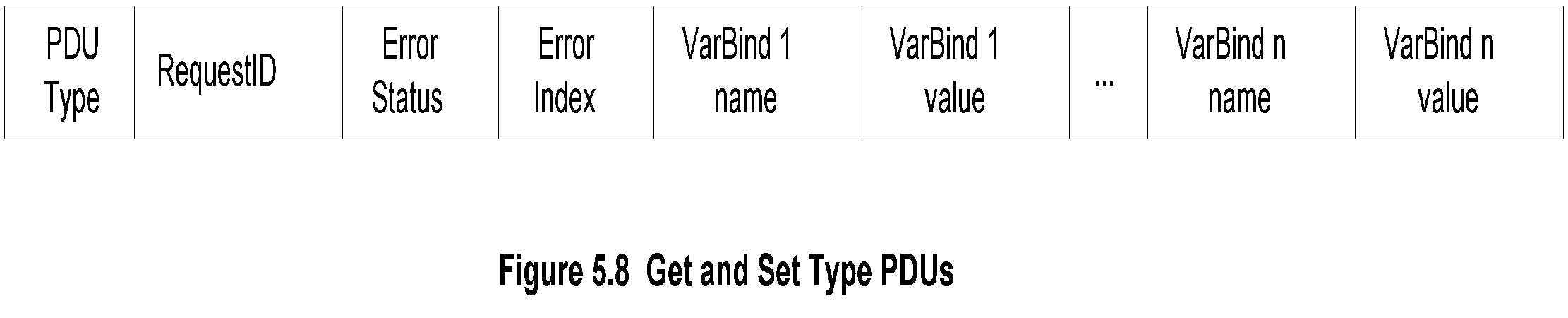 Notes
VarBindList: multiple instances of VarBind pairs
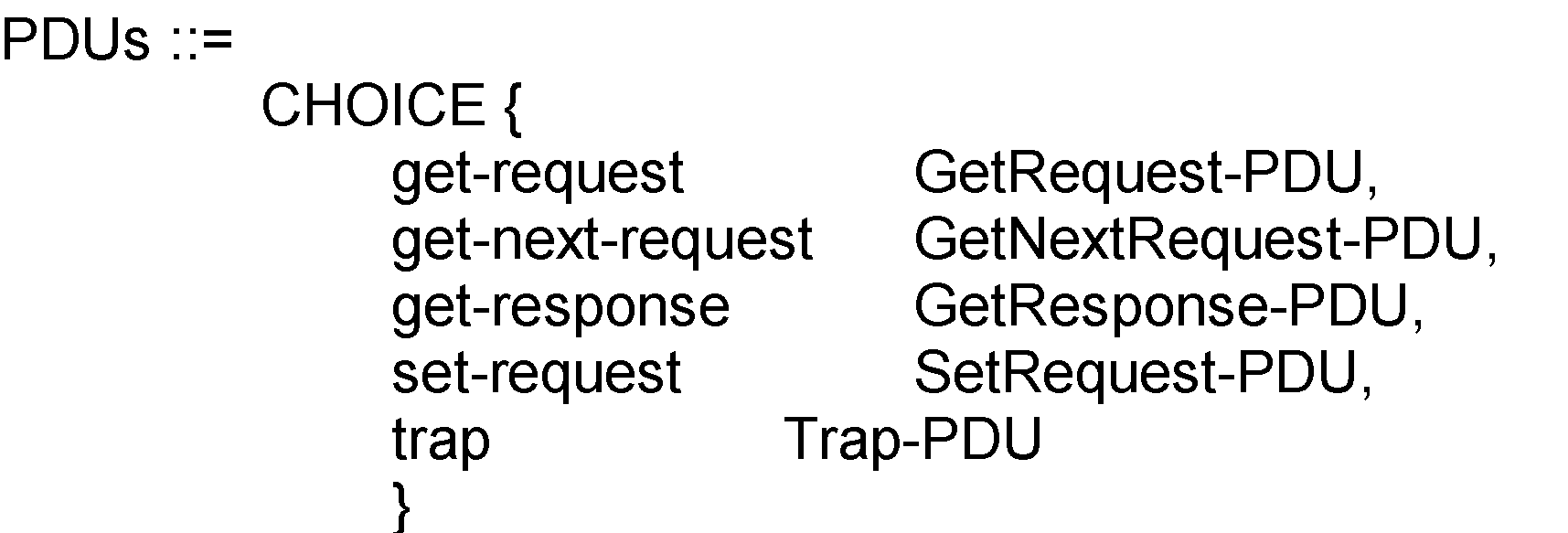 PDU Types: enumerated INTEGER
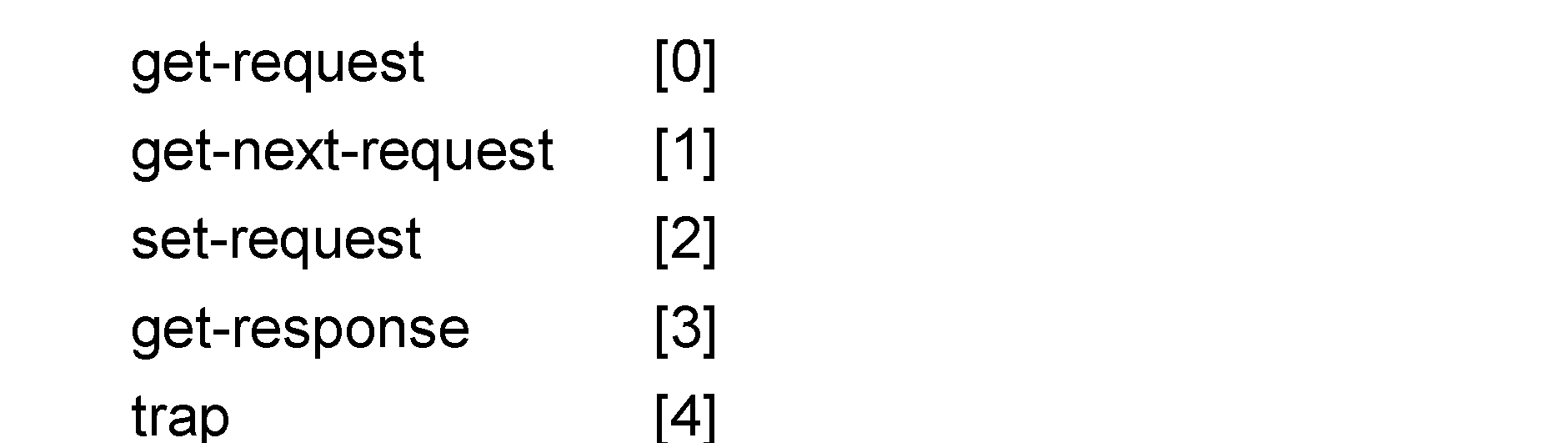 *
Network Management: Principles and Practice
©  Mani Subramanian 2010
Chapter 5        SNMPv1 Network Management:  Communication and Functional Models
Error in Response
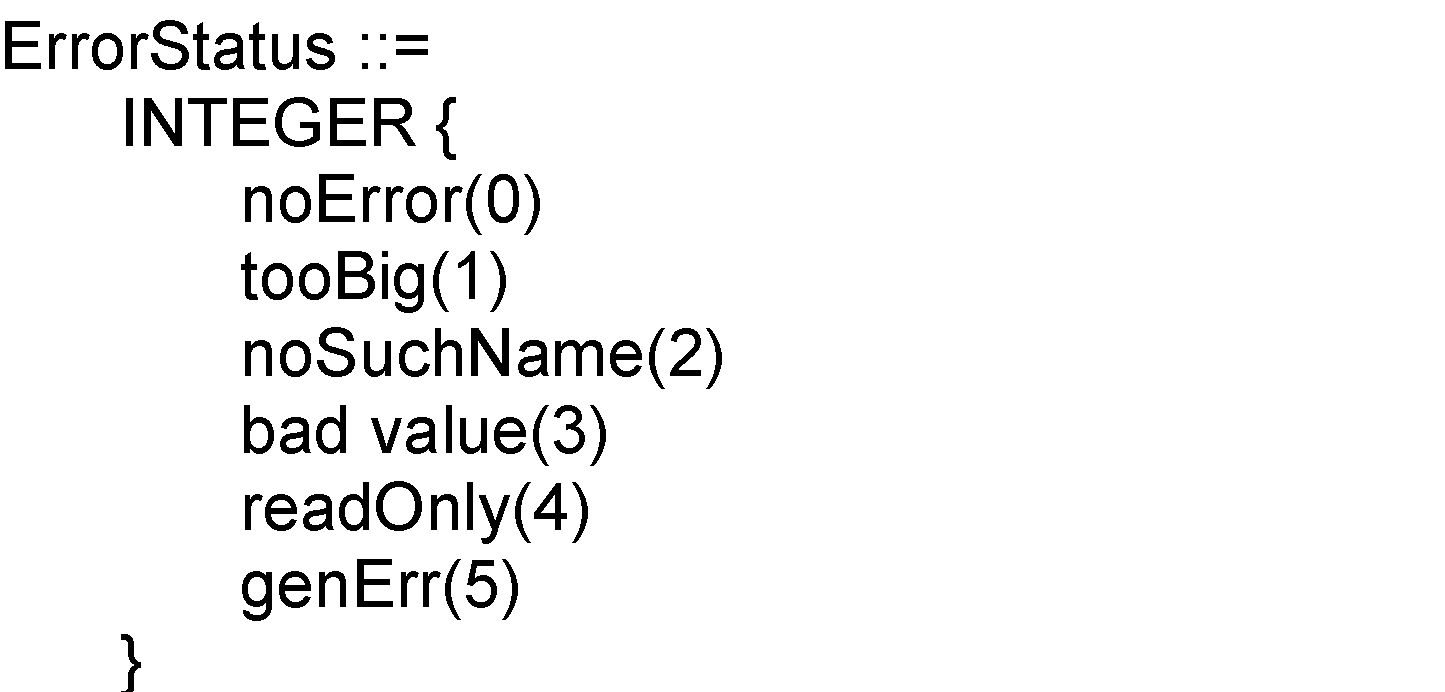 Error Index: No. of VarBind that the first error occurred
Notes
*
Network Management: Principles and Practice
©  Mani Subramanian 2010
Chapter 5        SNMPv1 Network Management:  Communication and Functional Models
Trap PDU
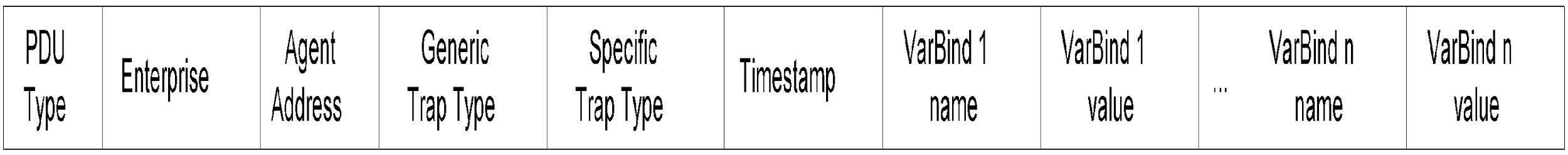 Figure 5.8  Get and Set Type PDUs
Table 5.1  Generic Traps
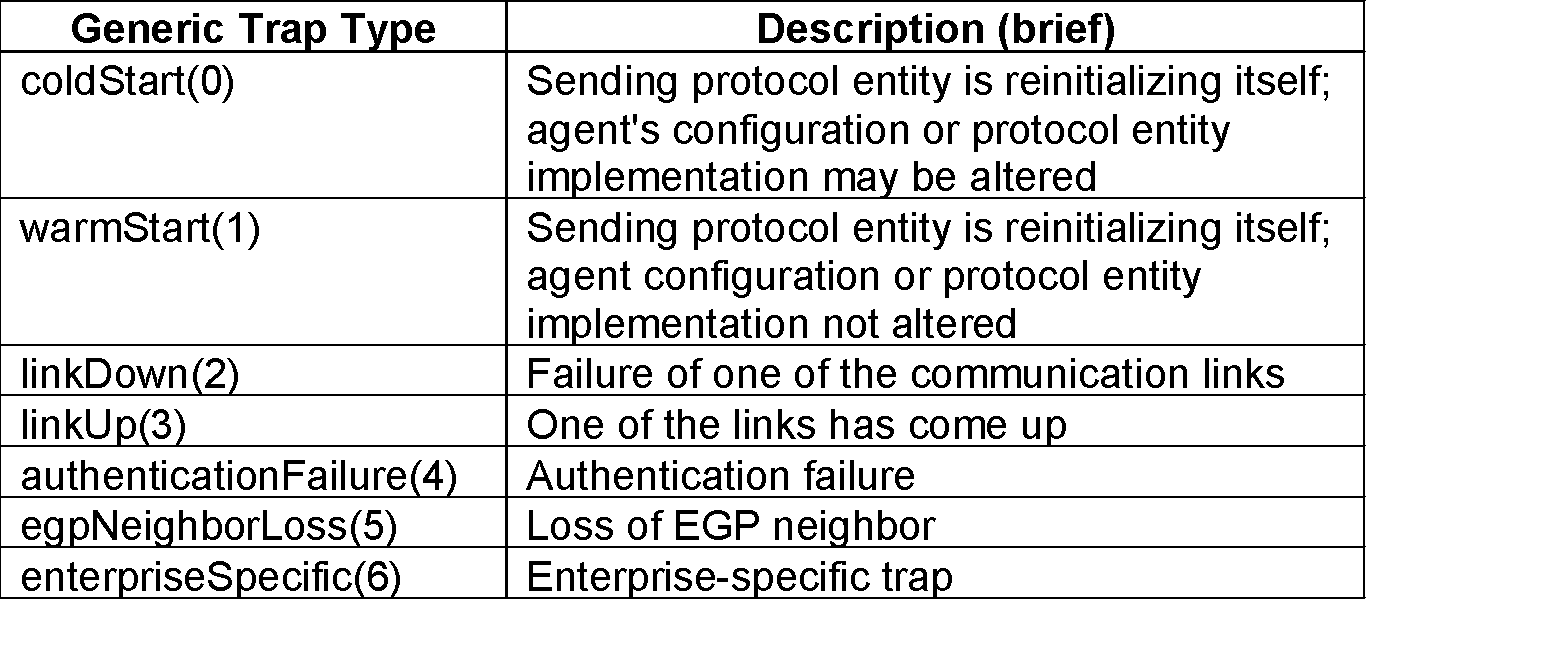 Notes
Enterprise and agent address pertain to the system   generating the trap
 Seven generic traps specified by enumerated   INTEGER
 Specific trap is a trap not covered by enterprise   specific trap
 Timestamp indicates elapsed time since last re-  initialization
*
Network Management: Principles and Practice
©  Mani Subramanian 2010
Chapter 5        SNMPv1 Network Management:  Communication and Functional Models
SNMP Operations
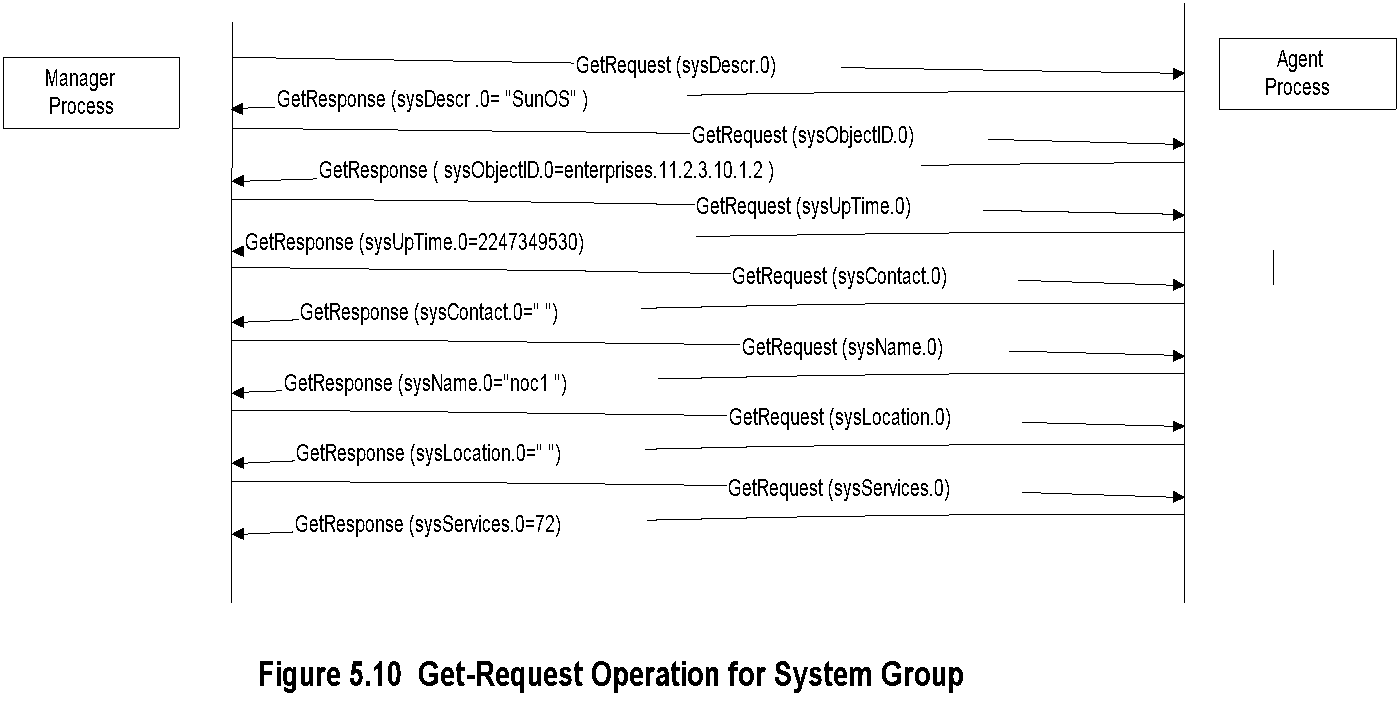 Notes
*
Network Management: Principles and Practice
©  Mani Subramanian 2010
Chapter 5        SNMPv1 Network Management:  Communication and Functional Models
MIB for Get-Next-Request
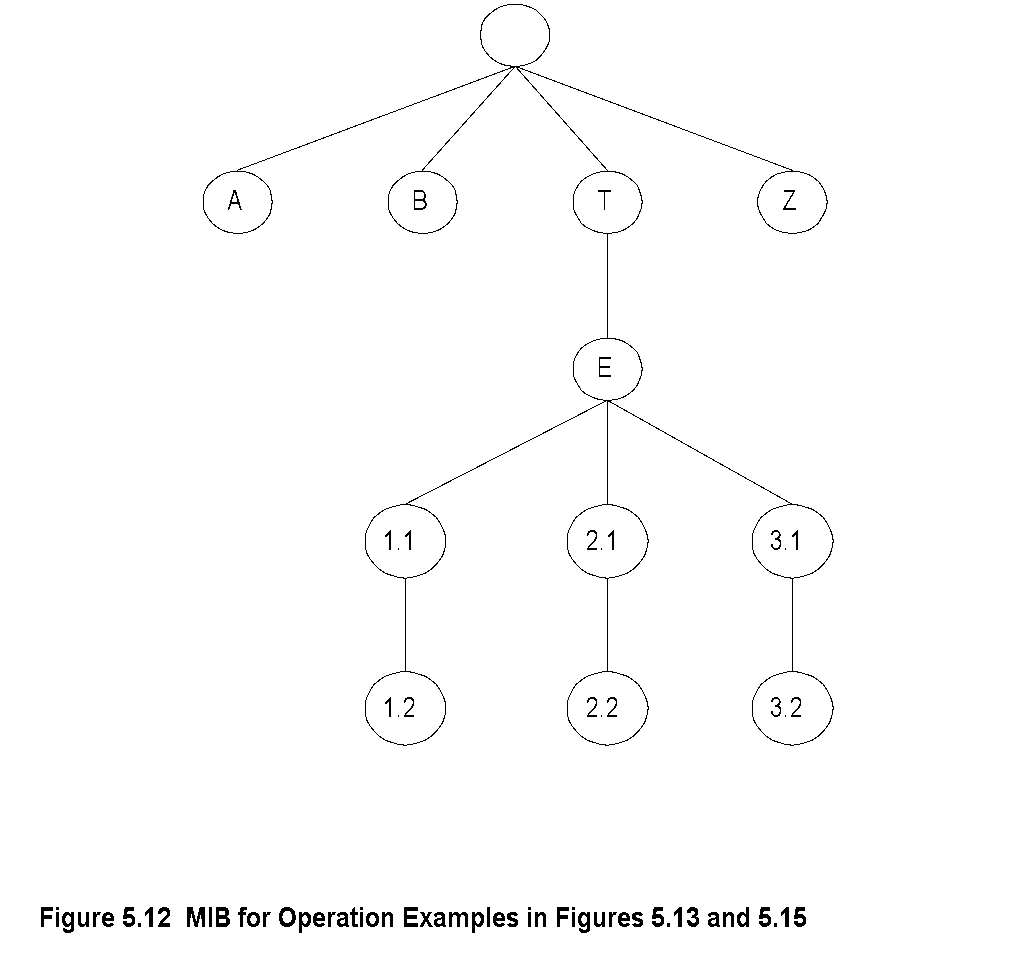 Notes
*
Network Management: Principles and Practice
©  Mani Subramanian 2010
Chapter 5        SNMPv1 Network Management:  Communication and Functional Models
Lexicographic Order
Table 5.2  Lexicographic-Order Number Example
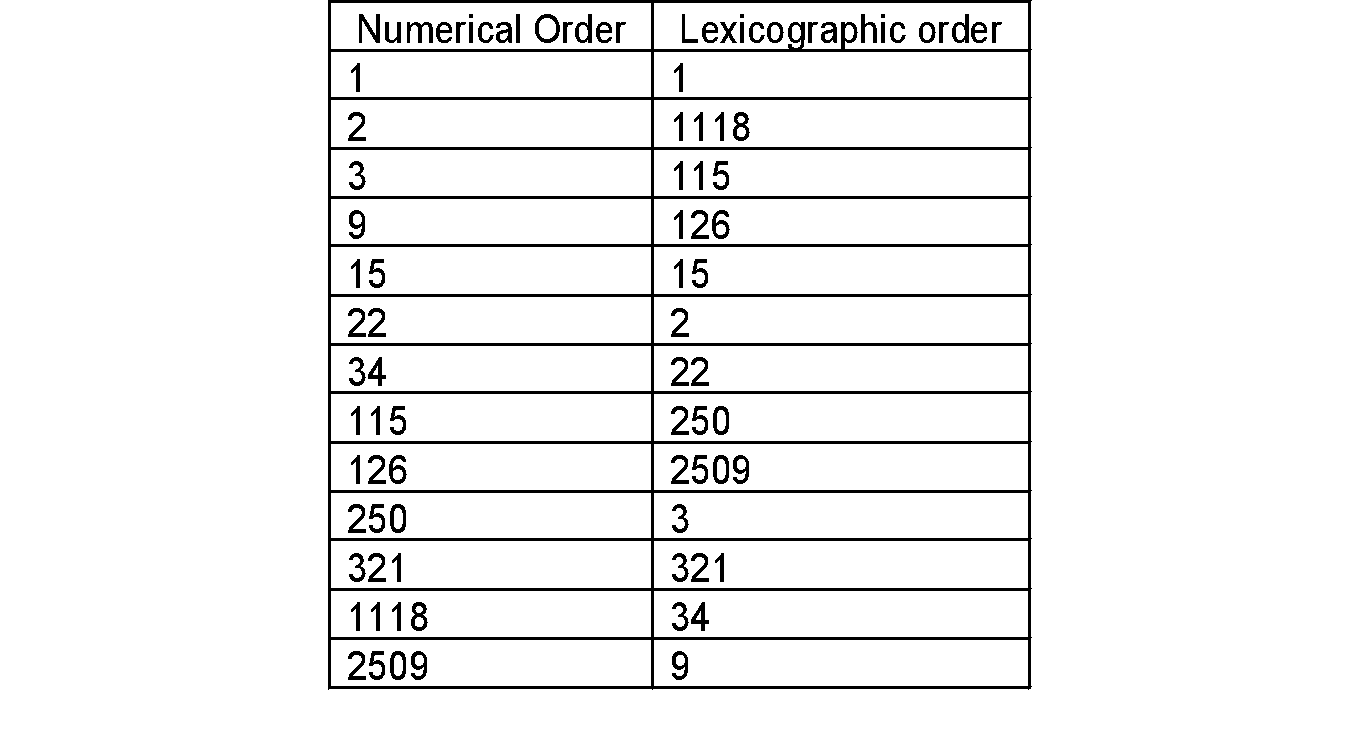 Notes
Procedure for ordering:
 Start with leftmost digit as first position
 Before increasing the order in the first position,  select the lowest digit in the second position
 Continue the process till the lowest digit in  the last position is captured
 Increase the order in the last position until all   the digits in the last position are captured
 Move back to the last but one position and   repeat the process
 Continue advancing to the first position until all   the numbers are ordered
 Tree structure for the above process
*
Network Management: Principles and Practice
©  Mani Subramanian 2010
Chapter 5        SNMPv1 Network Management:  Communication and Functional Models
MIB Lexicographic Order
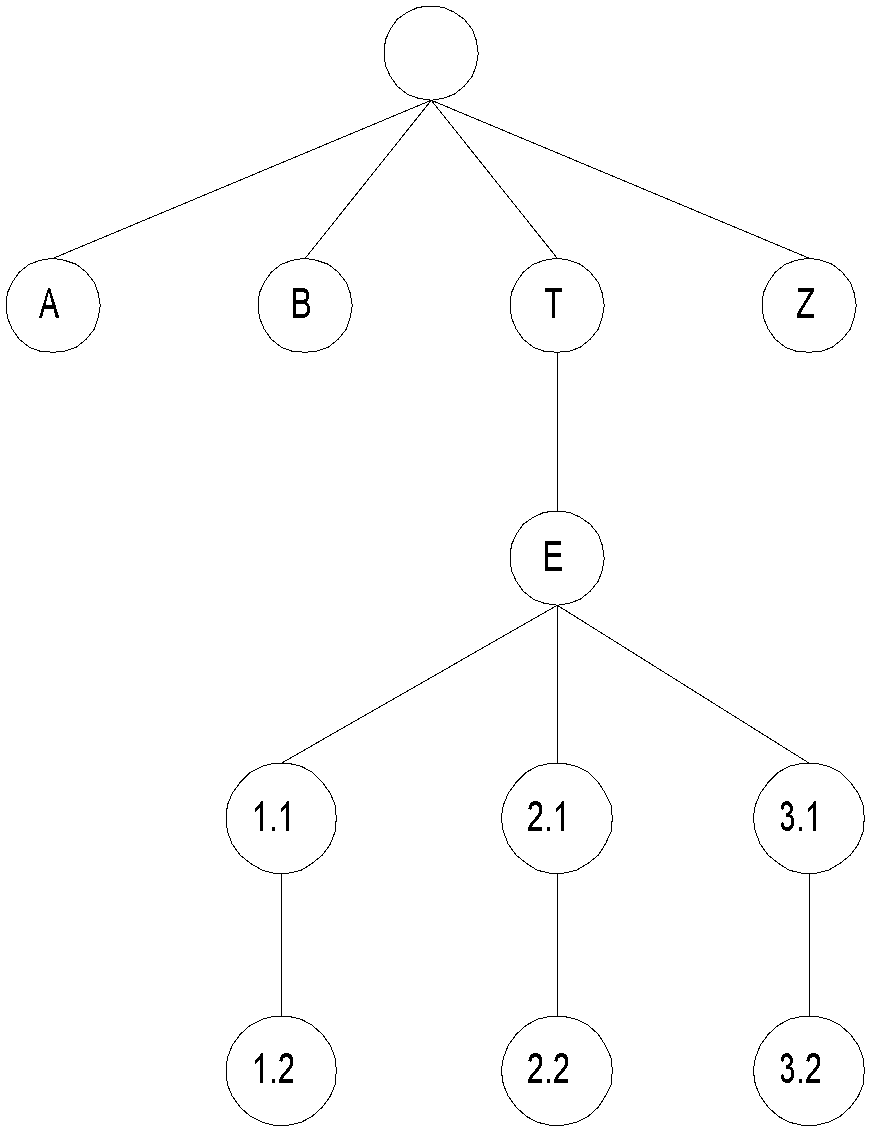 Figure 5.12  MIB for Operation Examples in Figures 5.13 and 5.15
Notes
A	3.1
B	3.2
T	Z
E
1.1
1.2
2.1
2.2
*
Network Management: Principles and Practice
©  Mani Subramanian 2010
Chapter 5        SNMPv1 Network Management:  Communication and Functional Models
A More Complex MIB Example
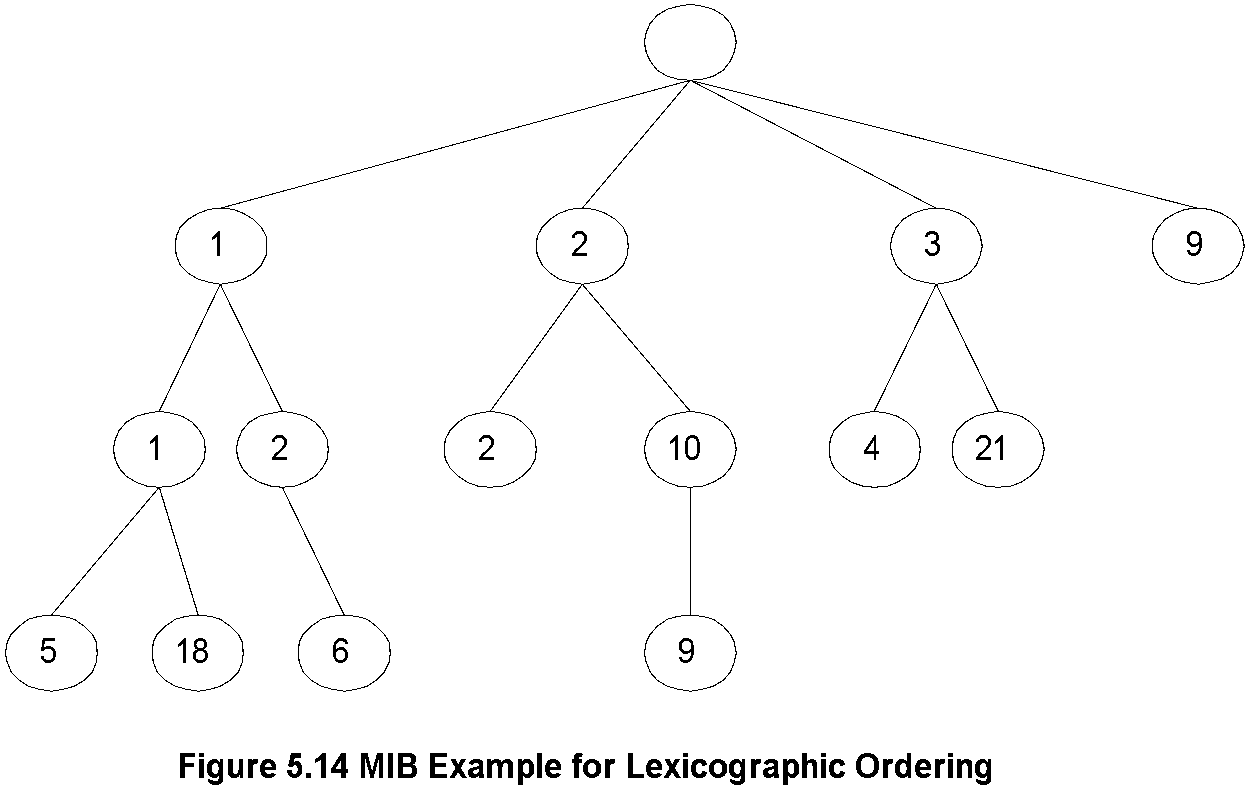 Notes
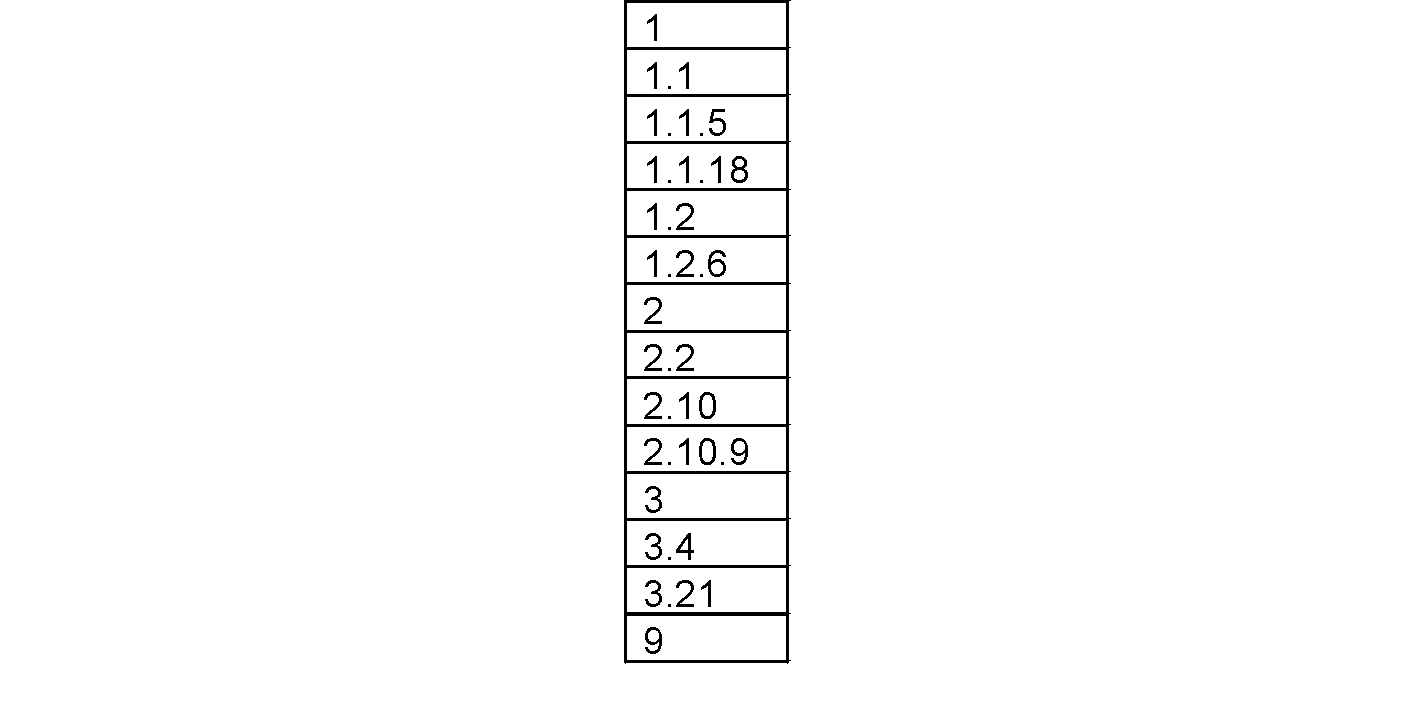 *
Network Management: Principles and Practice
©  Mani Subramanian 2010
Chapter 5        SNMPv1 Network Management:  Communication and Functional Models
Get-Next-Request Operation
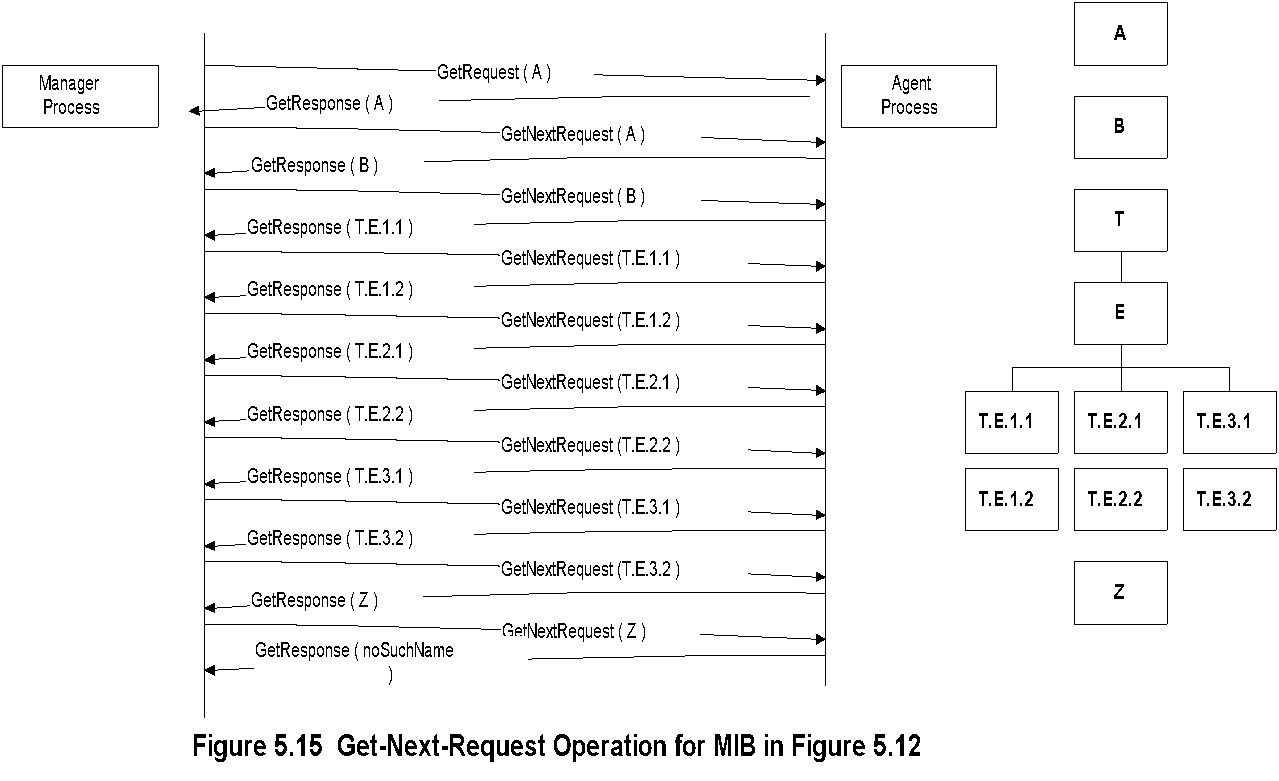 Notes
*
Network Management: Principles and Practice
©  Mani Subramanian 2010
Chapter 5        SNMPv1 Network Management:  Communication and Functional Models
Get-Next-Request Operation
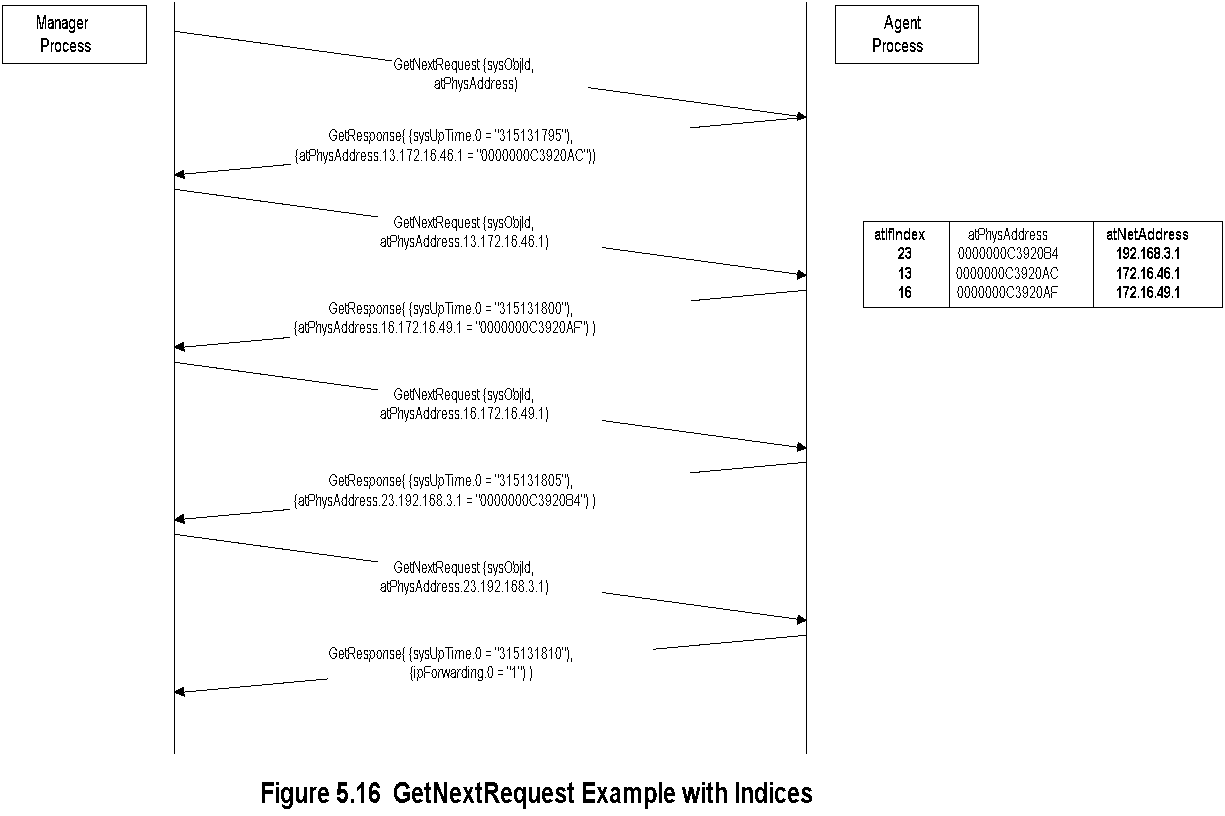 Notes
*
Network Management: Principles and Practice
©  Mani Subramanian 2010
Chapter 5        SNMPv1 Network Management:  Communication and Functional Models
Sniffer Data
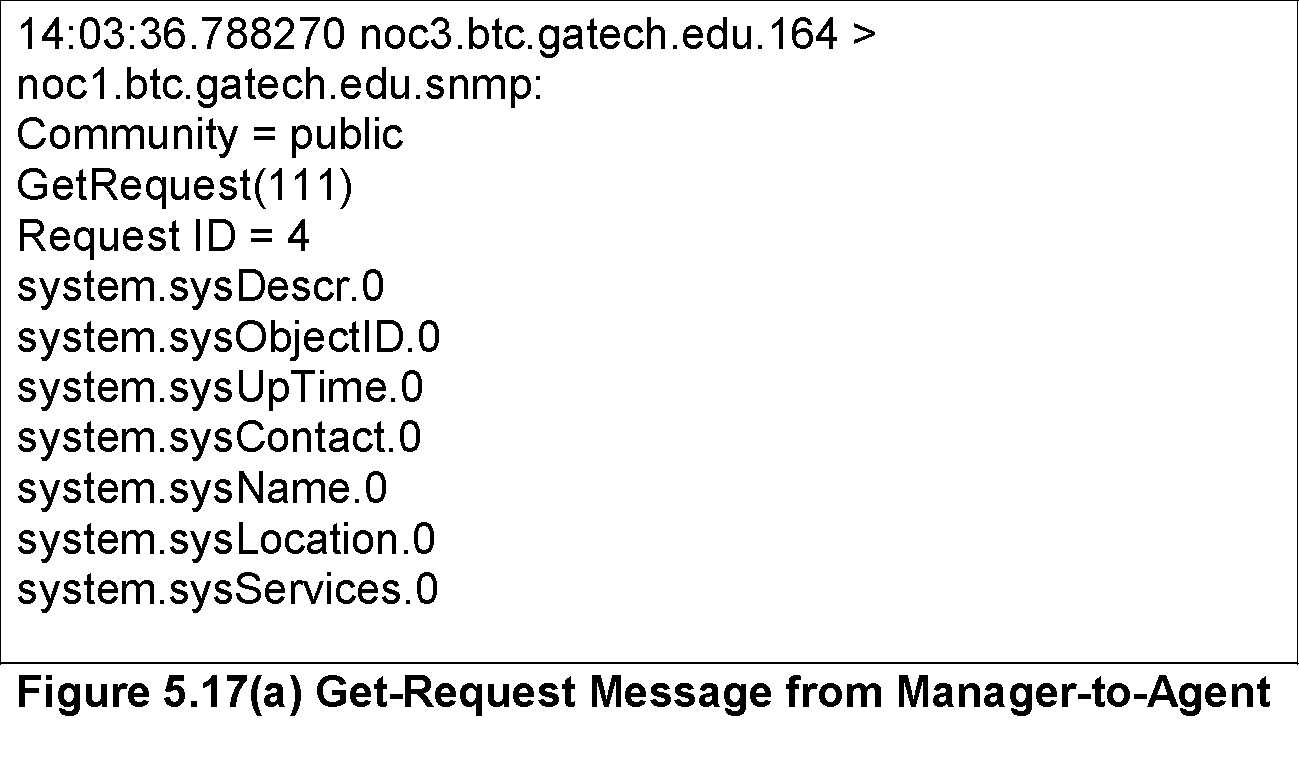 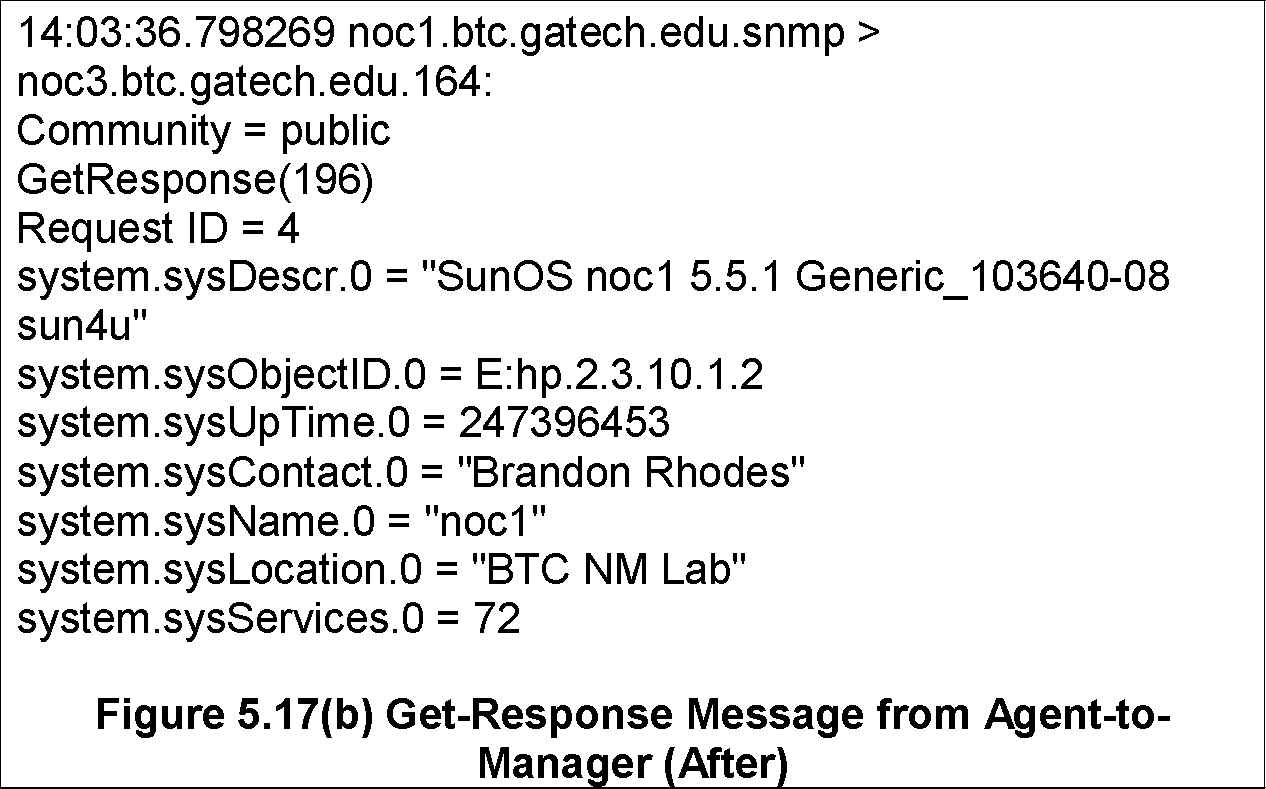 *
Network Management: Principles and Practice
©  Mani Subramanian 2010
Chapter 5        SNMPv1 Network Management:  Communication and Functional Models
SNMP MIB
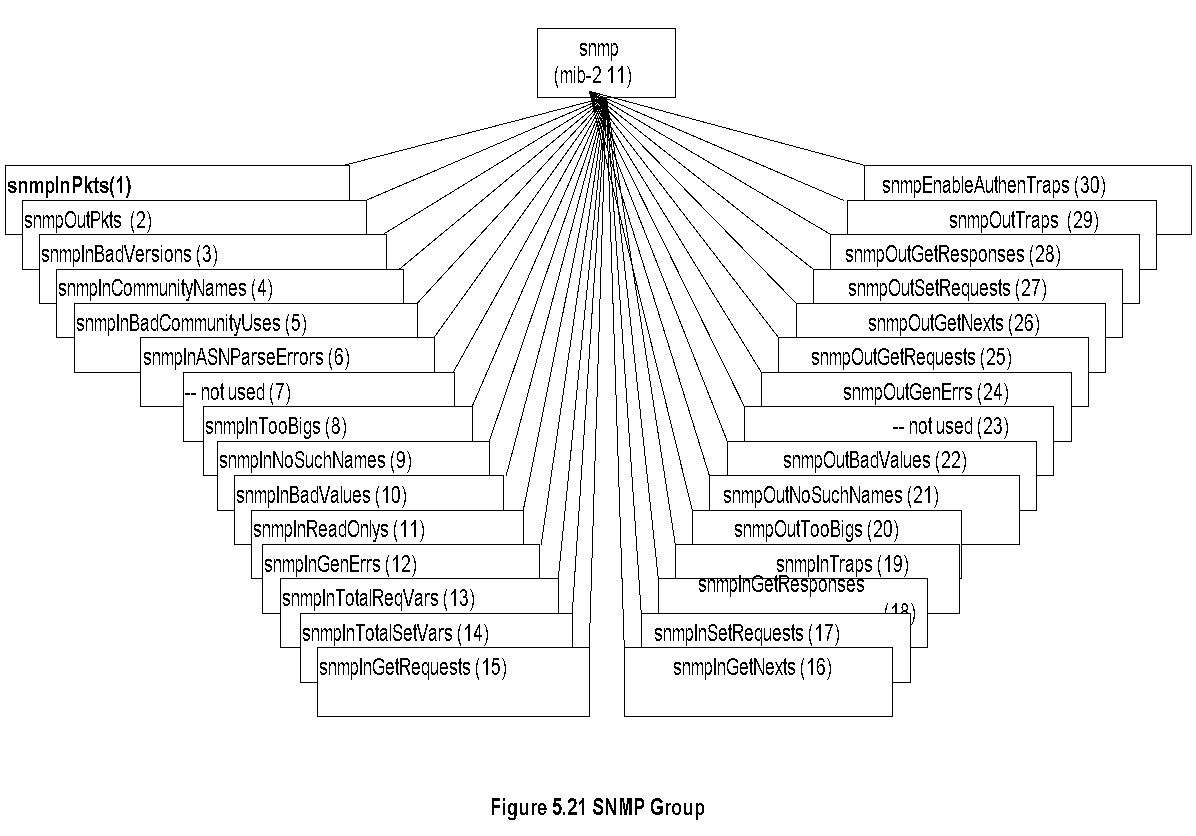 Notes
SNMPv1 MIB has too many objects that are not used
 SNMPv2 obsoleted a large number of them
Note: Most of the MIB objects were not used and hence deprecated in SNMPv2
*
Network Management: Principles and Practice
©  Mani Subramanian 2010